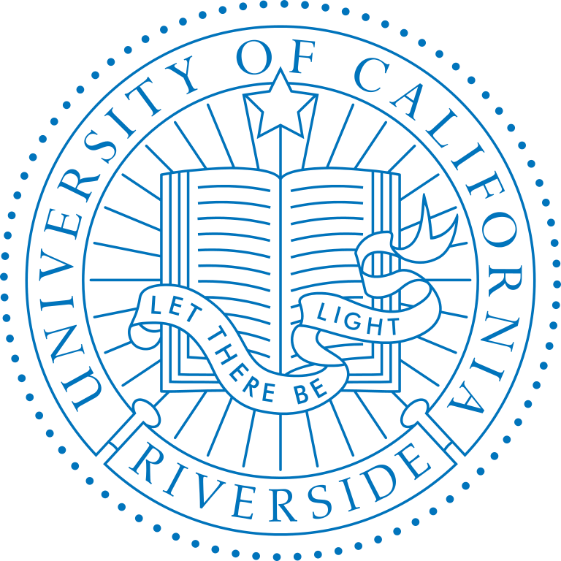 Efficient Warp Execution in Presence of Divergence with Collaborative Context Collection
Farzad Khorasani, Rajiv Gupta, Laxmi N. Bhuyan
UC Riverside
The 48th Annual IEEE/ACM International Symposium on Microarchitecture (MICRO), 2015
Thread Divergence: Problem Overview
1
One PC for the SIMD group (warp):
Reduces the die size and the power consumption.
Warp lanes must run in lockstep.
When facing intra-warp divergence:
Mask-off inactive threads.
Hold the re-convergence PC in a stack.
Some execution units are reserved but not utilized until re-convergence.
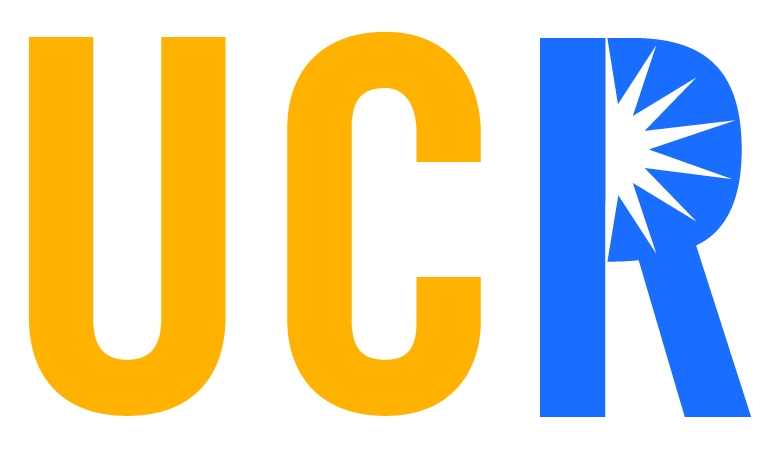 Efficient Warp Execution in Presence of Divergence with Collaborative Context Collection|Farzad Khorasani
Thread Divergence in Repetitive Tasks: Example
2
1  __global__ void CUDA_kernel_BFS( 
2  const int numV, const int curr, int* levels,
3  const int* v, const int* e, bool* done ) {
4     for(
5     int vIdx = threadIdx.x + blockIdx.x * blockDim.x;
6     vIdx < numV;
7     vIdx += gridDim.x * blockDim.x ) {
8        bool p = levels[ vIdx ] == curr; // Block A.
9        if( p )
10          process_nbrs( vIdx,
11          curr, levels, v, e, done ); // Block B.
12    } }
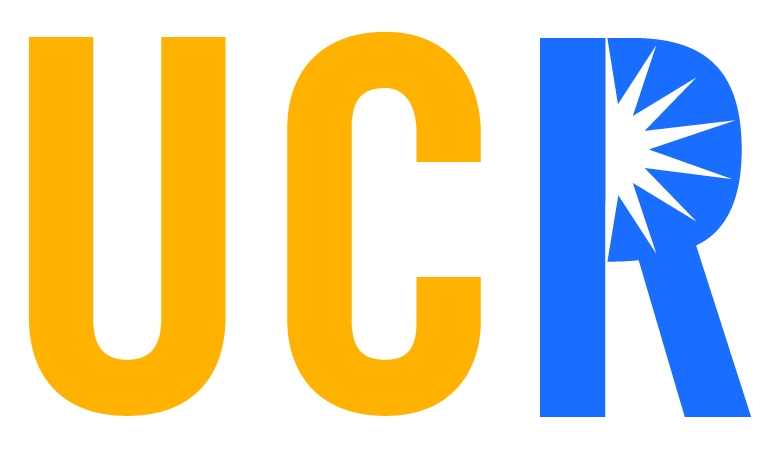 Efficient Warp Execution in Presence of Divergence with Collaborative Context Collection|Farzad Khorasani
[Speaker Notes: Each thread processes some vertices.

If a vertex has been updated in the previous CUDA kernel invocation, thread has to update the vertex’s neighbors. This condition might evaluate true for some warp lanes and false for others. Threads that need not execute divergent branch must wait for other threads inside the warp to finish processing block B.]
Thread Divergence: Visualization
3
Lane 0
Lane 1
Lane 2
Lane 3
Lane 4
Lane 5
Lane 6
Lane 7
Time
A0
A1
A2
A3
A4
A5
A6
A7
B0
B3
B6
A8
A9
A10
A11
A12
A13
A14
A15
B8
B9
B11
B12
B13
B15
A16
A17
A18
A19
A20
A21
A22
A23
B16
B18
B20
B22
A24
A25
A26
A27
A28
A29
A30
A31
B26
B27
B31
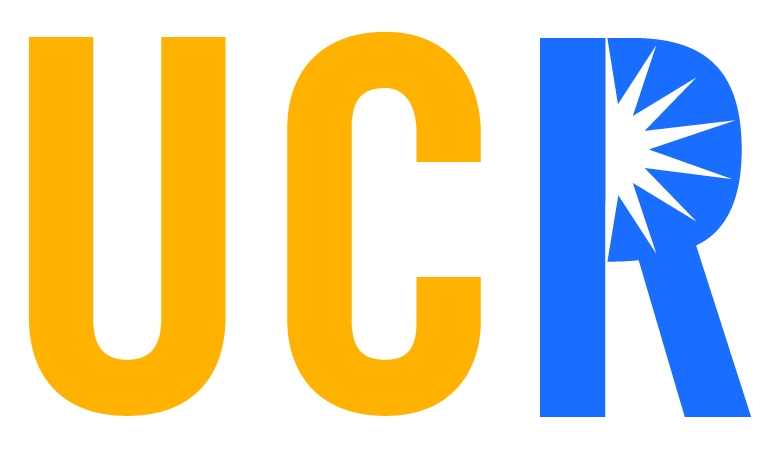 Efficient Warp Execution in Presence of Divergence with Collaborative Context Collection|Farzad Khorasani
Collaborative Context Collection:Main Idea
4
Keep collecting divergent tasks until there are enough tasks to keep all warp lanes busy.
If the aggregation of collected divergent tasks and new divergent tasks equals to or exceeds the warp size, execute.
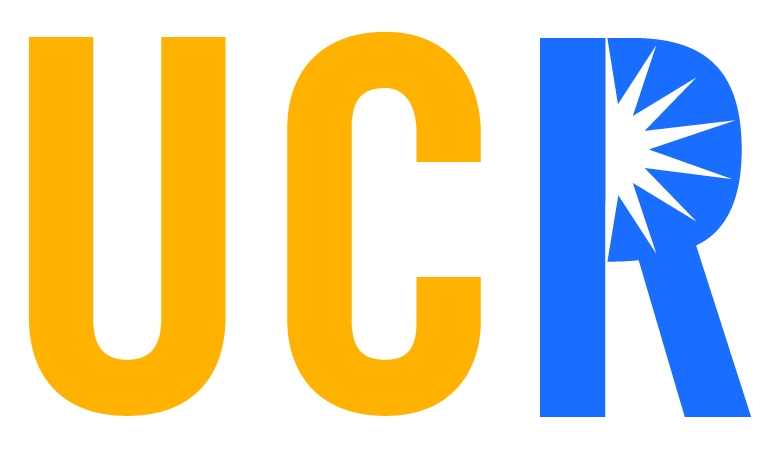 Efficient Warp Execution in Presence of Divergence with Collaborative Context Collection|Farzad Khorasani
[Speaker Notes: Next slide is the visualization of what I talked about.]
Collaborative Context Collection: Visualization
AC0
AC3
AC6
5
Lane 0
Lane 1
Lane 2
Lane 3
Lane 4
Lane 5
Lane 6
Lane 7
Context stack
Time
A0
A1
A2
A3
A4
A5
A6
A7
A8
A9
A10
A11
A12
A13
A14
A15
AC0
B8
B9
B6
B11
B12
B13
B3
B15
AC0
A16
A17
A18
A19
A20
A21
A22
A23
A24
A25
A26
A27
A28
A29
A30
A31
AC0
AC16
AC18
AC20
AC22
B22
B20
B26
B27
B18
B16
B0
B31
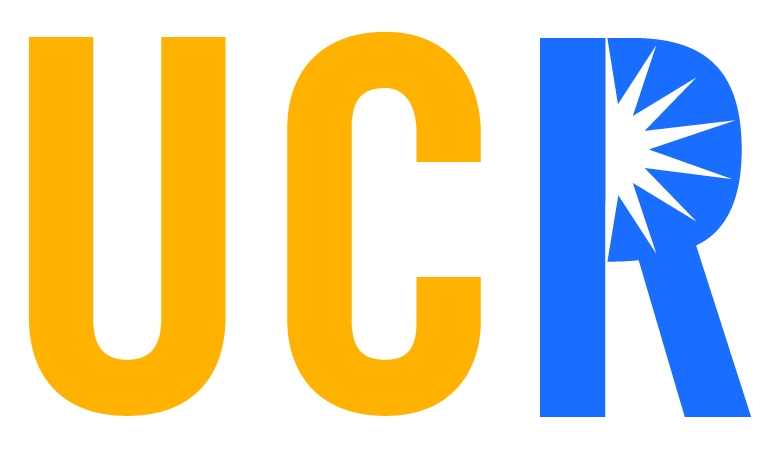 Efficient Warp Execution in Presence of Divergence with Collaborative Context Collection|Farzad Khorasani
Collaborative Context Collection:Principles
6
Execution discipline: all-or-none.
Context: minimum set of variables (thread’s registers) describing the divergent task.
Context stack: a warp specific shared memory region to collect insufficient divergent task contexts.
Required assumption: repetitive divergent tasks with independent iterations.
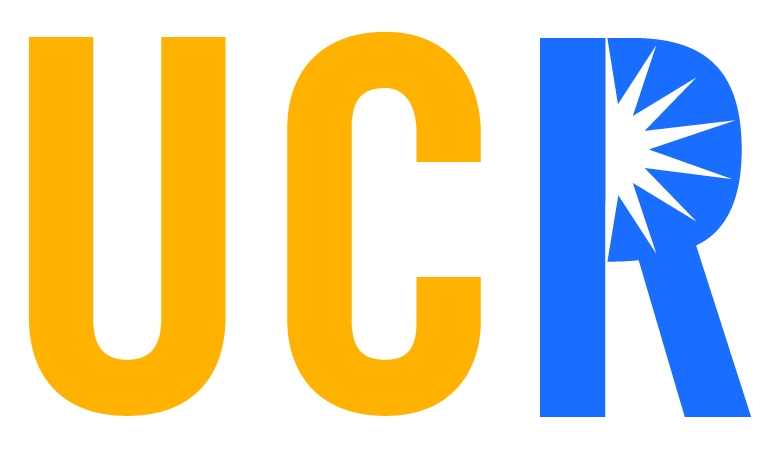 Efficient Warp Execution in Presence of Divergence with Collaborative Context Collection|Farzad Khorasani
Collaborative Context Collection:Applying to CUDA Kernels (1/2)
7
1  __global__ void CUDA_kernel_BFS_CCC( 
2  const int numV, const int curr, int* levels,
3  const int* v, const int* e, bool* done ) {
4     volatile __shared__ int cxtStack[ CTA_WIDTH ];
5     int stackTop = 0; 
6     int wOffset = threadIdx.x & ( ~31 );
7     int lanemask_le = getLaneMaskLE_PTXWrapper();
8     for(
9     int vIdx = threadIdx.x + blockIdx.x * blockDim.x;
10    vIdx < numV;
11    vIdx += gridDim.x * blockDim.x ) {
12       bool p = levels[ vIdx ] == curr; // Block A.
13       int jIdx = vIdx;
14       int pthBlt = __ballot( !p );
15       int reducedNTaken = __popc( pthBlt );

. . .
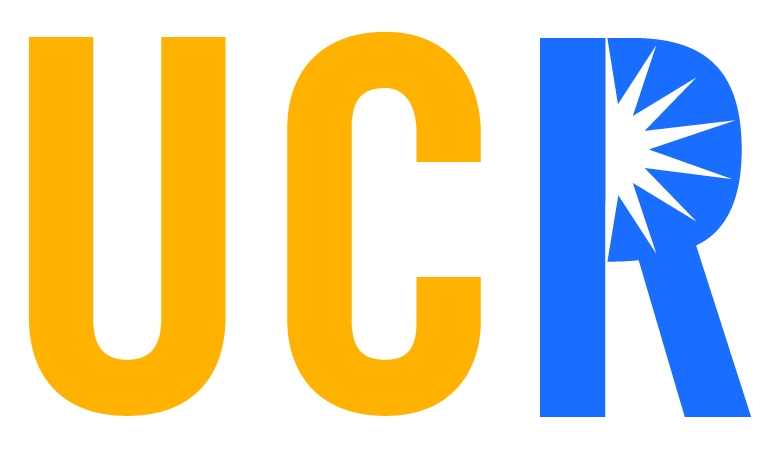 Efficient Warp Execution in Presence of Divergence with Collaborative Context Collection|Farzad Khorasani
. . . 
 
16       if( stackTop >= redNTaken ) { // All take path.
17          int wScan = __popc( pthBlt & lanemask_le );
18          int pos = wOffset + stackTop – wScan;
19          if( !p ) jIdx = cxtStack[ pos ]; // Pop.
20          stackTop -= reducedNTaken;
21          process_nbrs( jIdx,
22          curr, levels, v, e, done ); // Block B.
23       } else { // None take path.
24          int wScan = __popc( ~pthBlt & lanemask_le ); 
25          int pos = wOffset + stackTop + wScan – 1;
26          if( p ) cxtStack[ pos ] = jIdx; // Push.
27          stackTop += warpSize – reducedNTaken; } } }
Collaborative Context Collection:Applying to CUDA Kernels (2/2)
8
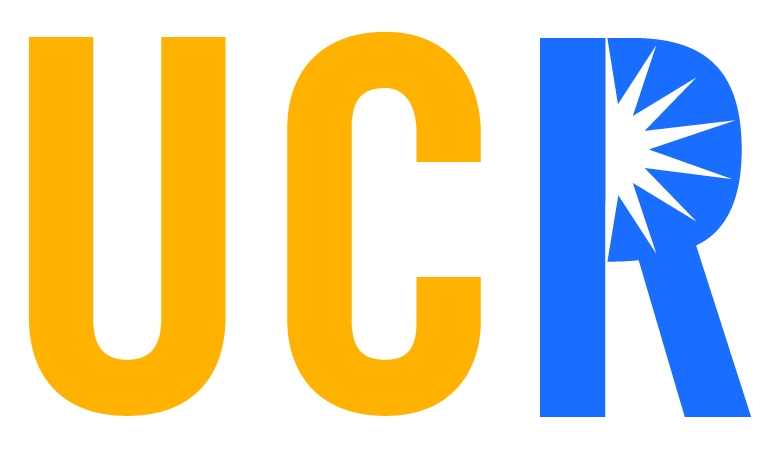 Efficient Warp Execution in Presence of Divergence with Collaborative Context Collection|Farzad Khorasani
[Speaker Notes: Key methods enabling CCC:
Intra-warp binary reduction so as to count the total number of warp lanes with the false pred.
Intra-warp binary prefix sum to realize the stack position to/from which the threads stores/restores the context.
A thread’s task context is:
Defined prior to divergent path as a function of thread-specific special registers.
Used inside the divergent task path.

Optimizing parallel prefix operations for the Fermi architecture. <- PAPER

Defining task context allows us to methodically define minimum set of registers that fully describe the task. This allowed us to introduce CCC as a compiler optimization.]
Collaborative Context Collection:Transformations
9
Grid-Stride Loops
Enable task repetition over a divergent GPU kernel.
Loops with variable Trip-Count
Reduce the largest trip-count with an intra-warp butterfly shuffle reduction.
Select the resulting value as the uniform trip-count.
Wrap the code inside the loop by a condition check.
Recursive Device Functions & Loops with Unknown Trip-Count
Nested and Multi-path Context Collection
A separate and independent context stack for each divergent path.
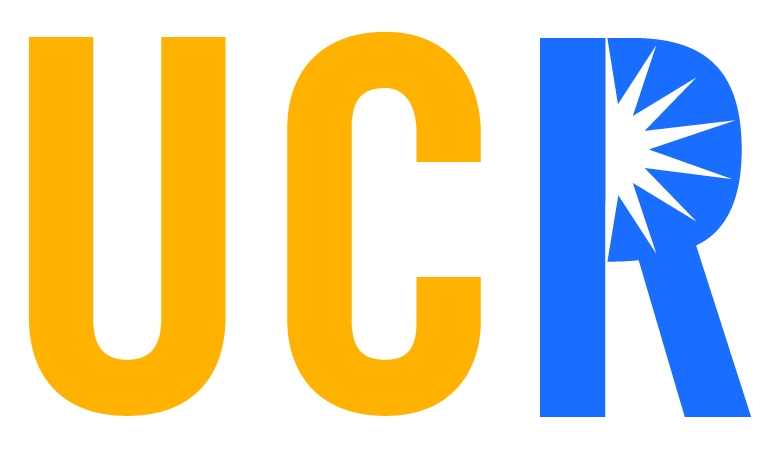 Efficient Warp Execution in Presence of Divergence with Collaborative Context Collection|Farzad Khorasani
Collaborative Context Collection:Optimizations
10
Context Compression.
If a context’s register can be computed from another context register simply, stack only one.
Calculate the other one during the retrieval.
Memory Divergence Avoidance.
Take the coalesced memory access out of the divergent path to keep it aligned. 
Prioritizing the Costliest Branches.
To avoid restricting occupancy, apply CCC only to the most expensive branches: longest branches with the least probability of traversal.
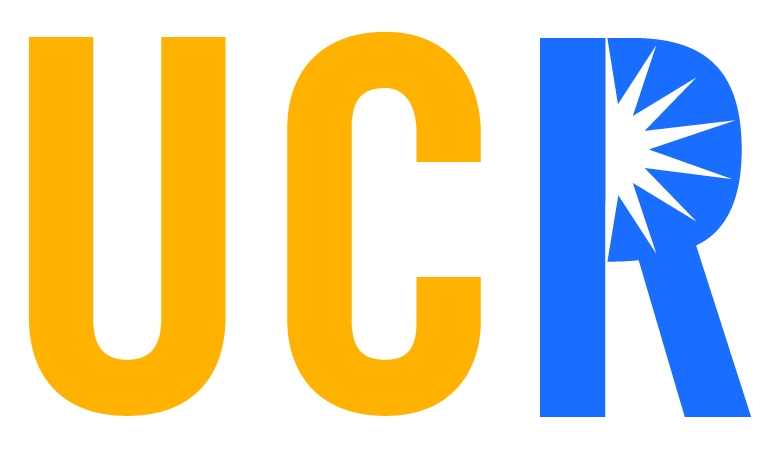 Efficient Warp Execution in Presence of Divergence with Collaborative Context Collection|Farzad Khorasani
Collaborative Context Collection:Automation
11
CCC Framework
Annotated Source Modifier
PTX Source-to-source Compiler
Original PTX for kernel with marks
PTX for kernel with CCC applied
GPU Assembly with CCC applied
CUDA C++ kernel with pragma-like annotations
CUDA C++ kernel with marked regions
NVCC
CUDA C++ Front-end
CICC
PTXAS
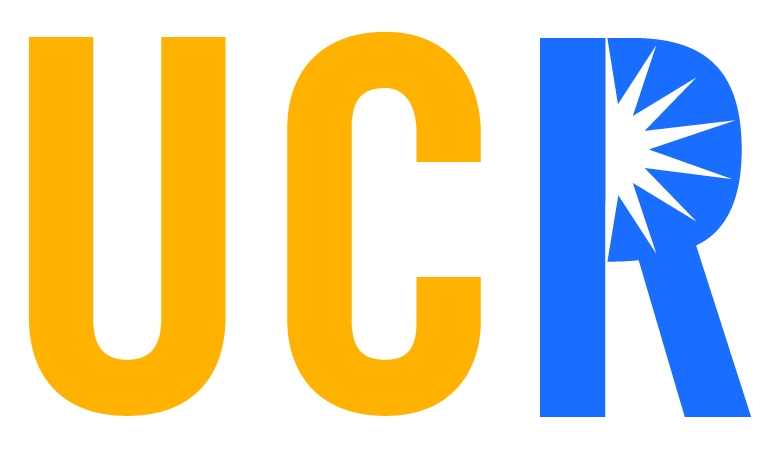 Efficient Warp Execution in Presence of Divergence with Collaborative Context Collection|Farzad Khorasani
Collaborative Context Collection:Performance Improvement
12
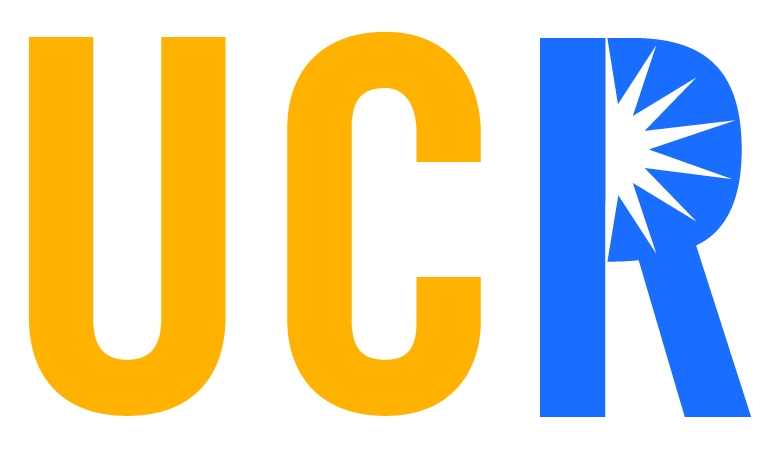 Efficient Warp Execution in Presence of Divergence with Collaborative Context Collection|Farzad Khorasani
[Speaker Notes: We applied one or more transformation or optimization to each of these benchmarks. Detailed list is in the paper.

FF has the highest speedup due to being compute-intensive and branch prioritization optimization.
IEFA contains 3 long compute-only divergent paths that CCC can be applied to.
EMIES is the only benchmark that application of CCC by-default limits the occupancy of the kernel. In this case, we enforced register spillage.
HASH, BFS, and SSSP are primarily memory-bound hence application of CCC, although greatly increases the warp execution efficiency, results in smaller speedups.]
Collaborative Context Collection:Sensitivity on # of Diverging Warp Lanes
13
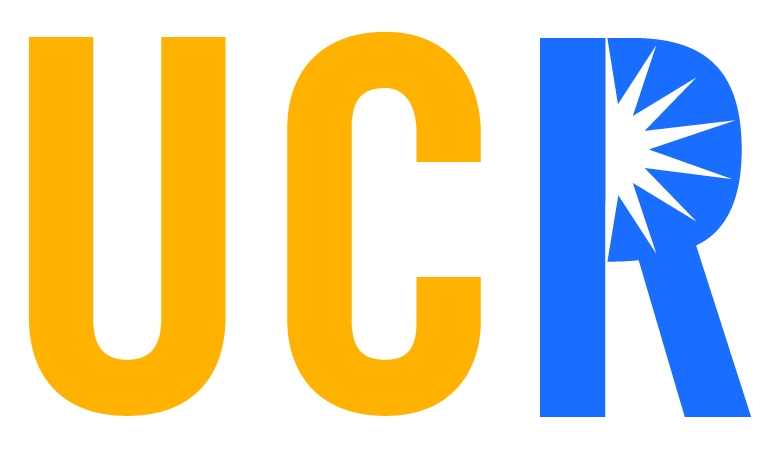 Efficient Warp Execution in Presence of Divergence with Collaborative Context Collection|Farzad Khorasani
[Speaker Notes: The divergent path contains 20 FMAD operations.

Applying CCC makes the execution time grow linearly w.r.t. the workload.
While CCC warp efficiency is always high, normal kernel’s grows linearly w.r.t. the workload.]
Collaborative Context Collection:Sensitivity on Divergent Path Length
14
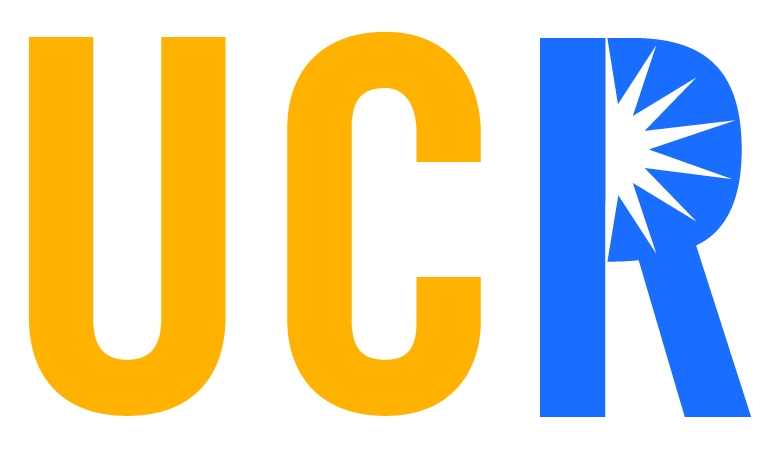 Efficient Warp Execution in Presence of Divergence with Collaborative Context Collection|Farzad Khorasani
[Speaker Notes: CCC speedups approach to the inverse of the utilized threads ratio.
To cope with CCC overhead, either the divergent path should be long or the divergent ratio should be high.]
Summary
15
Collaborative Context Collection [and Consumption] (CCC) as a software/compiler technique to overcome thread divergence.
CCC collects the context of divergent threads at a stack inside the shared memory in order to implement all-or-none principle.
Transformations enable applying CCC to wider class of applications.
Optimizations improve the performance in certain situations.
CCC can be automated as a compiler technique.
CCC results in warp execution efficiency increase and the speedup in applications with certain repetitive patterns especially for compute-intensive ones.
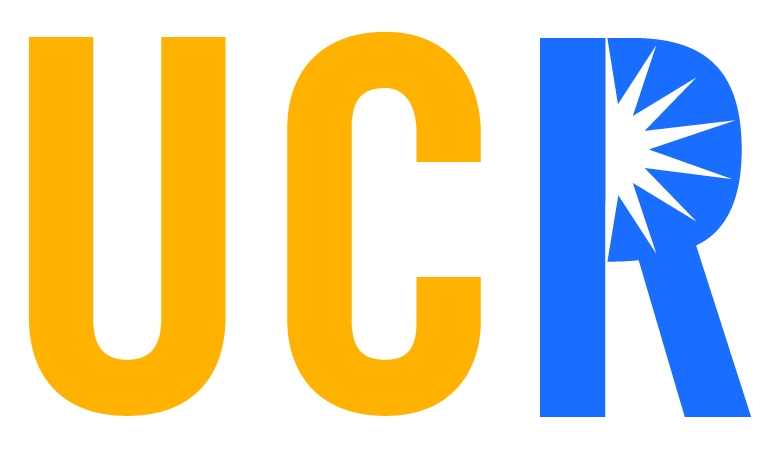 Efficient Warp Execution in Presence of Divergence with Collaborative Context Collection|Farzad Khorasani
TEMPLATE
P
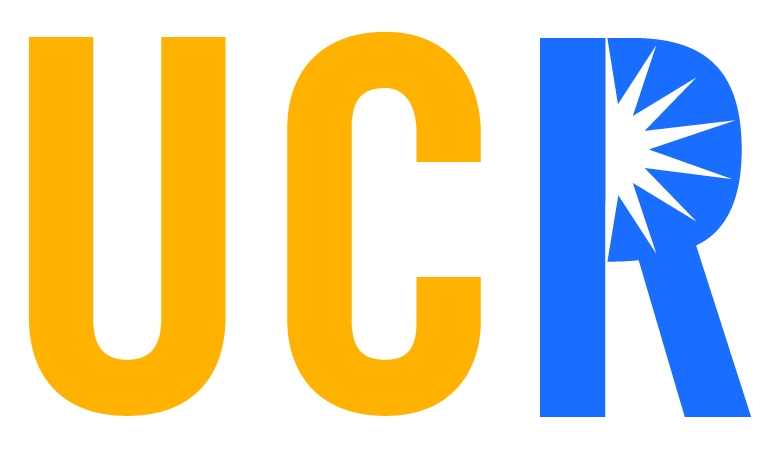 Efficient Warp Execution in Presence of Divergence with Collaborative Context Collection|Farzad Khorasani